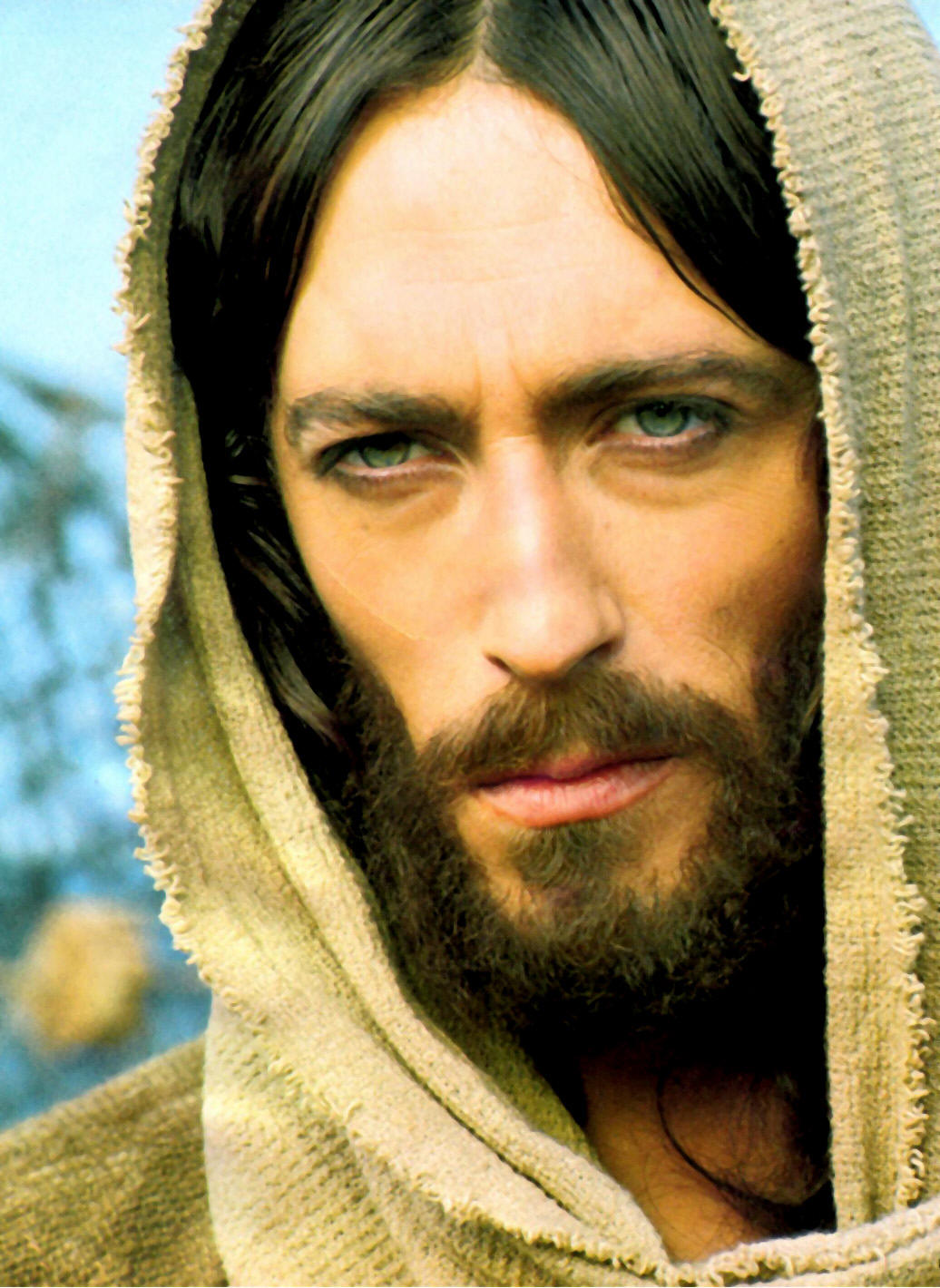 Ježišov život
Narodenie
Narodenie Pána Ježiša
Kde sa o tom píše?
Mt 1,18-25 – Narodenie Ježiša Krista
L 2,1-20 – Narodenie Ježišovo, pastieri 
Mt 2,1-11 – Mudrci od východu
Narodenie
Kde?
Betlehem, mesto Dávidovo
Dvanásť ročný Ježiš v chráme L 2,41-52
Pokrstene Pána Ježiša
Pôst Pána Ježiša
Šimon Peter (Kéfas), syn Jonáša, rybár z Betsaidy, 
Ondrej, Petrov brat, rybár z Betsaidy
Jakub, Zebedejov syn
Ján, Zebedejov syn, brat Jakuba
Filip z Betsaidy
Bartolomej – Natanael z Ptolemaidy
Tomáš, zvaný Didymus, tiež „neveriaci“
Matúš – Lévi, mýtnik
Jakub, syn Alfejov
Šimon Kananejský, zvaný tiež Horlivec
Júda Tadeáš, Jakubov syn
Judáš Iškariotský, Ježišov zradca.
Povolanie učeníkov
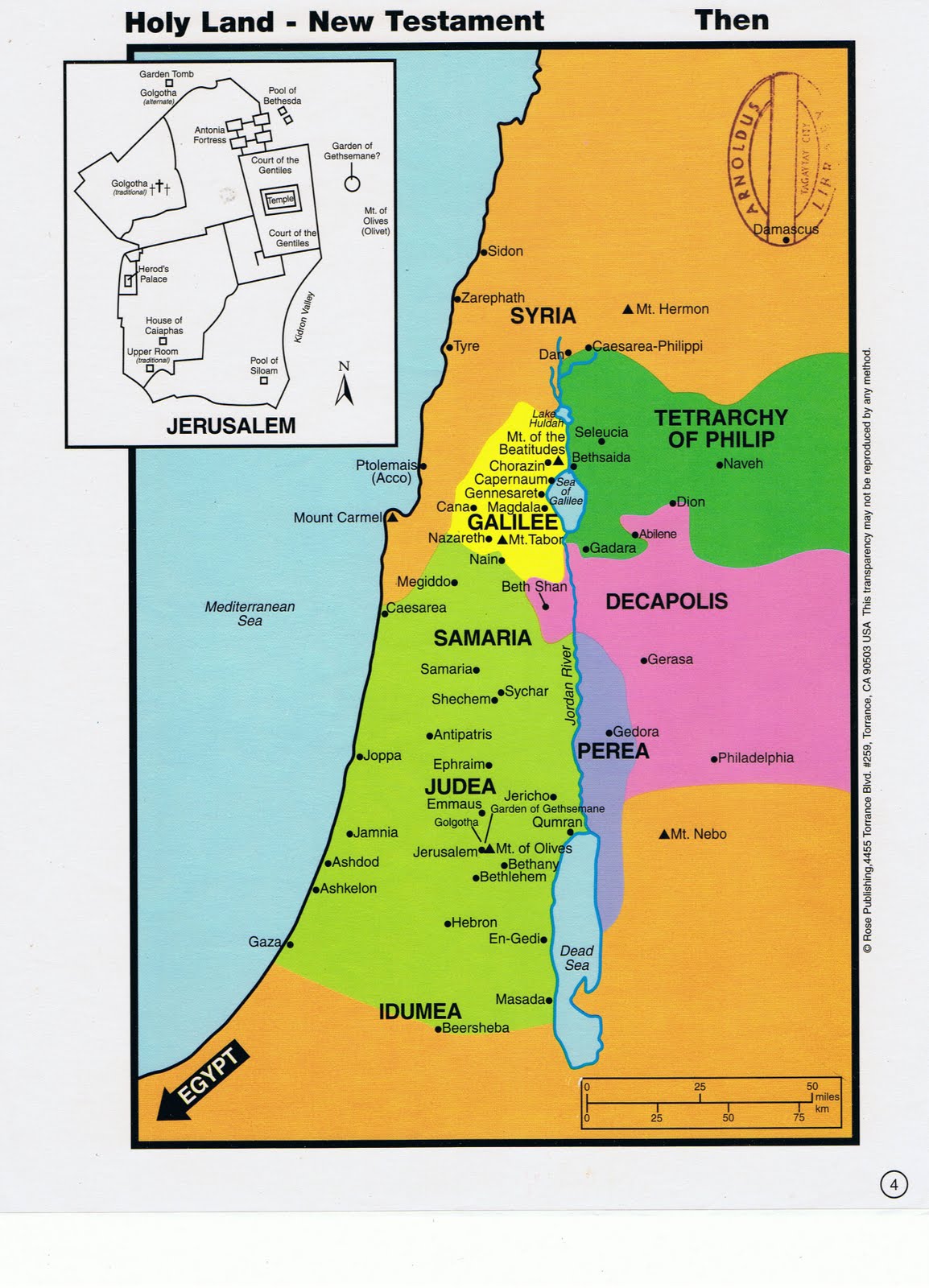 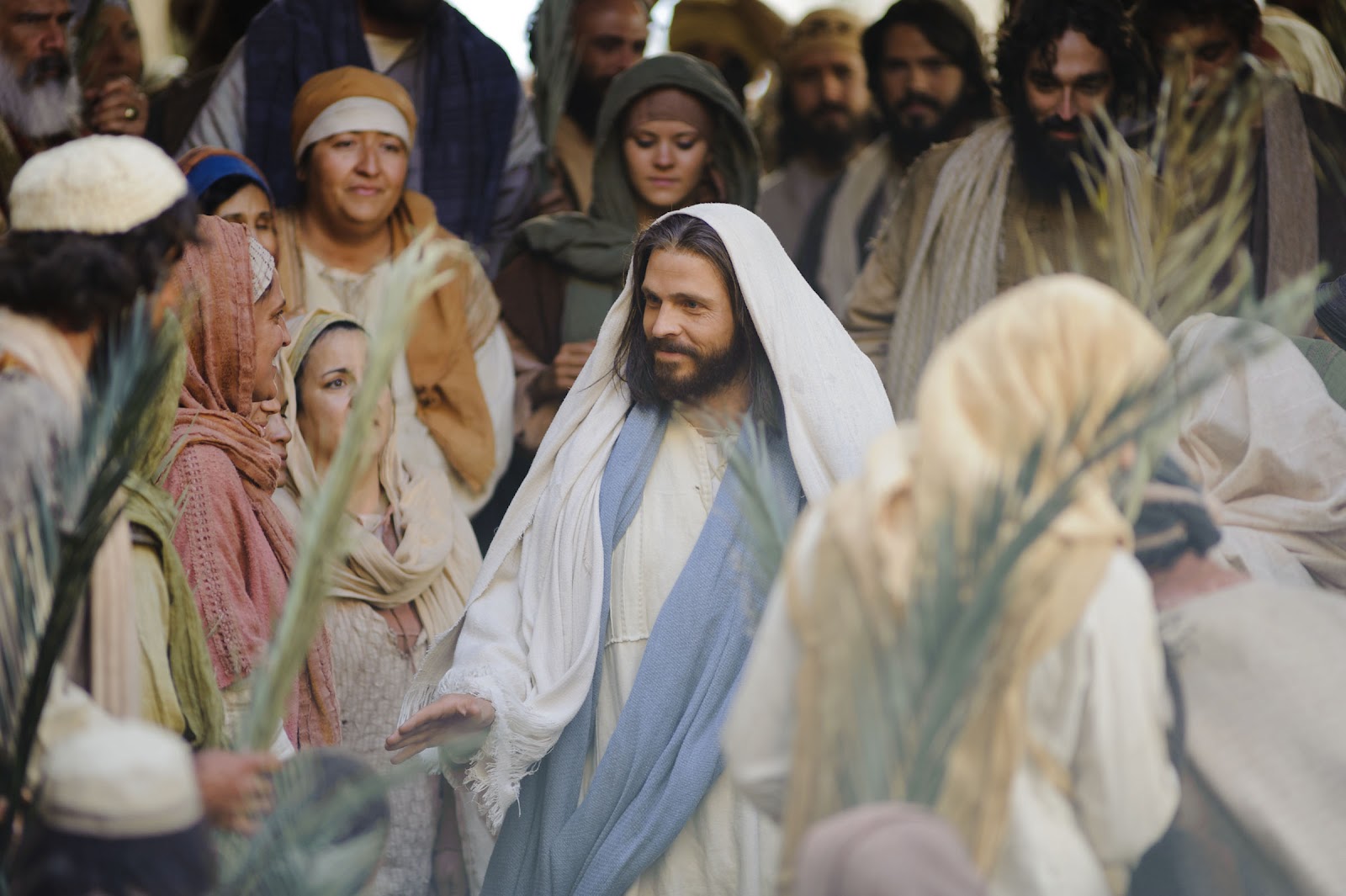 Ježišov vstup do Jeruzalema
Umývanie nôh
Posledná večera
Ježišova modlitba v Getsemanskej záhrade
Pred Pilátom
Ukrižovanie Pána Ježiša
Ukrižovanie Pána Ježiša
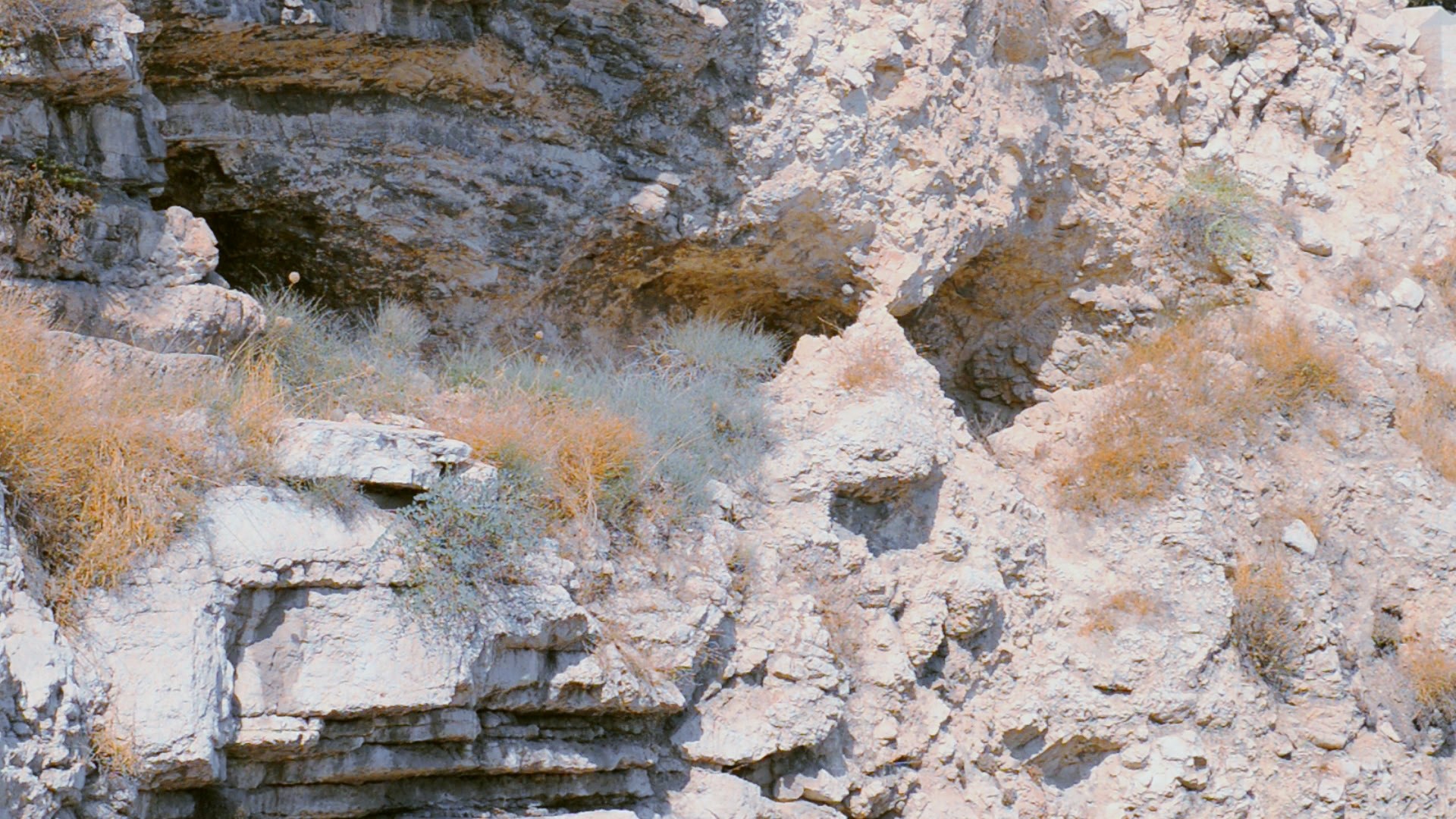 Ježišov pohreb
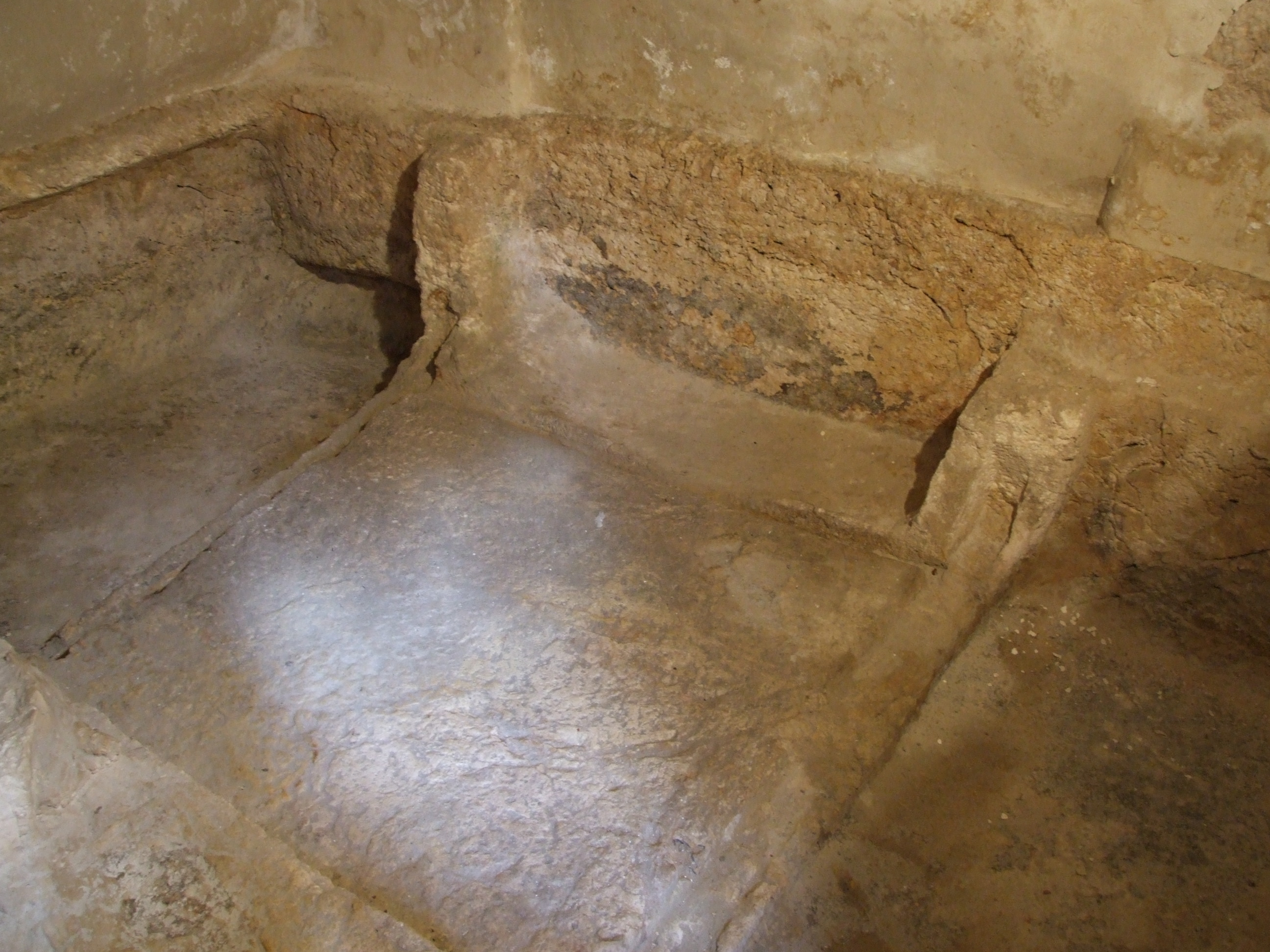 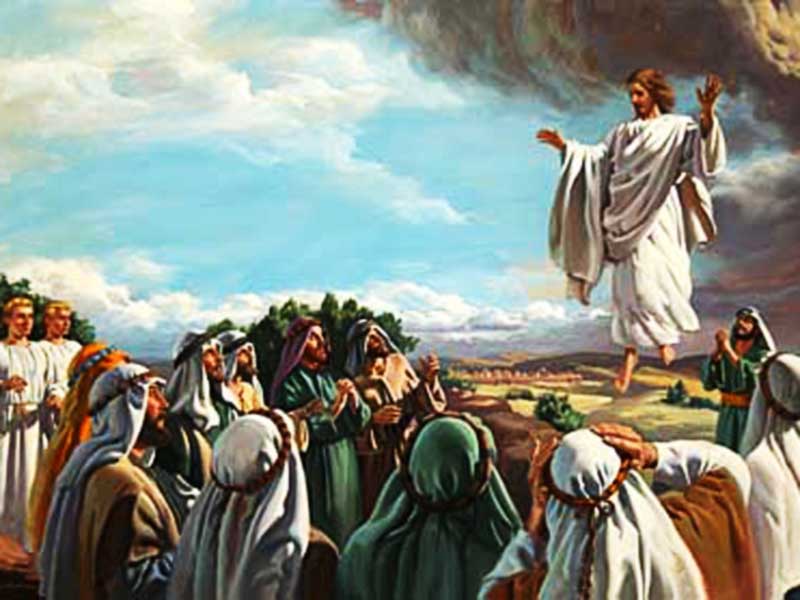 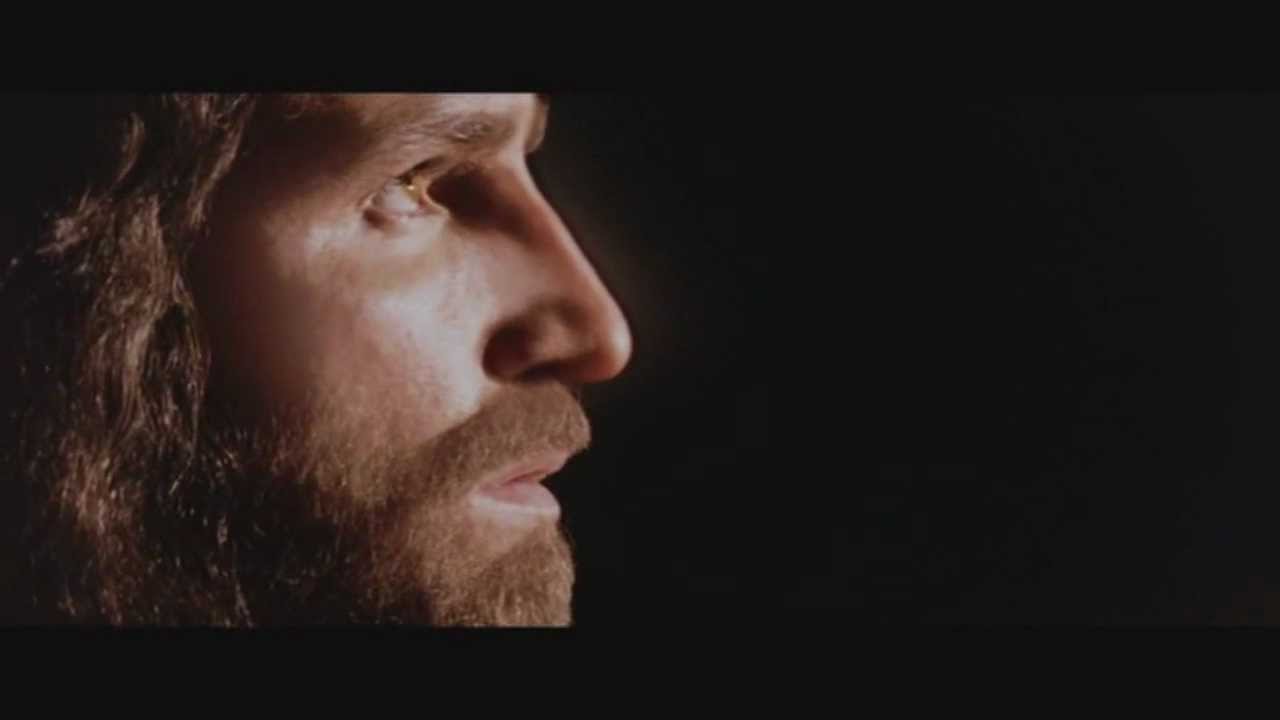 Ajhľa, ja som s vami po všetky dni, až do konca sveta. [Amen].